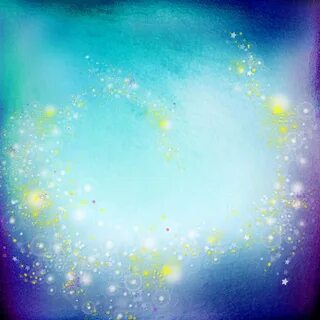 ЭТАПЫ 
ИЗГОТОВЛЕНИЯ 
МАКЕТА
«ФАЗЫ ЛУНЫ»
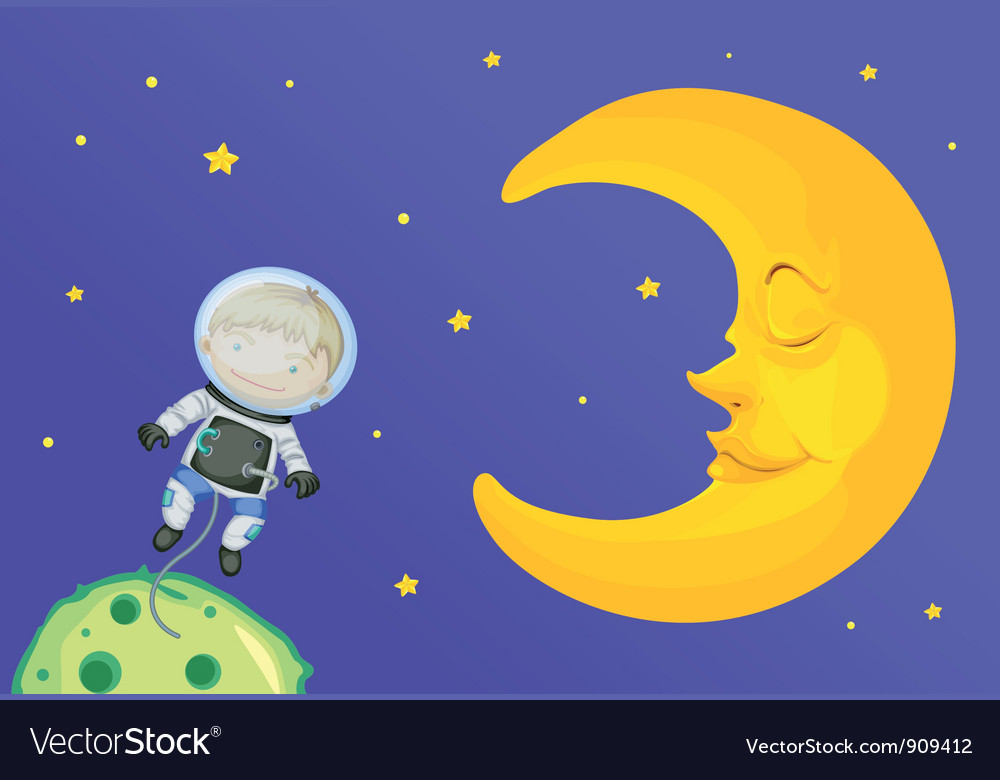 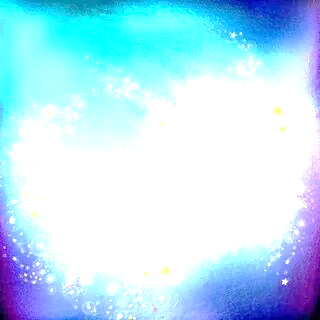 ДЛЯ ИЗГОТОВЛЕНИЯ МАКЕТА ВАМ ПОНАДОБИТСЯ
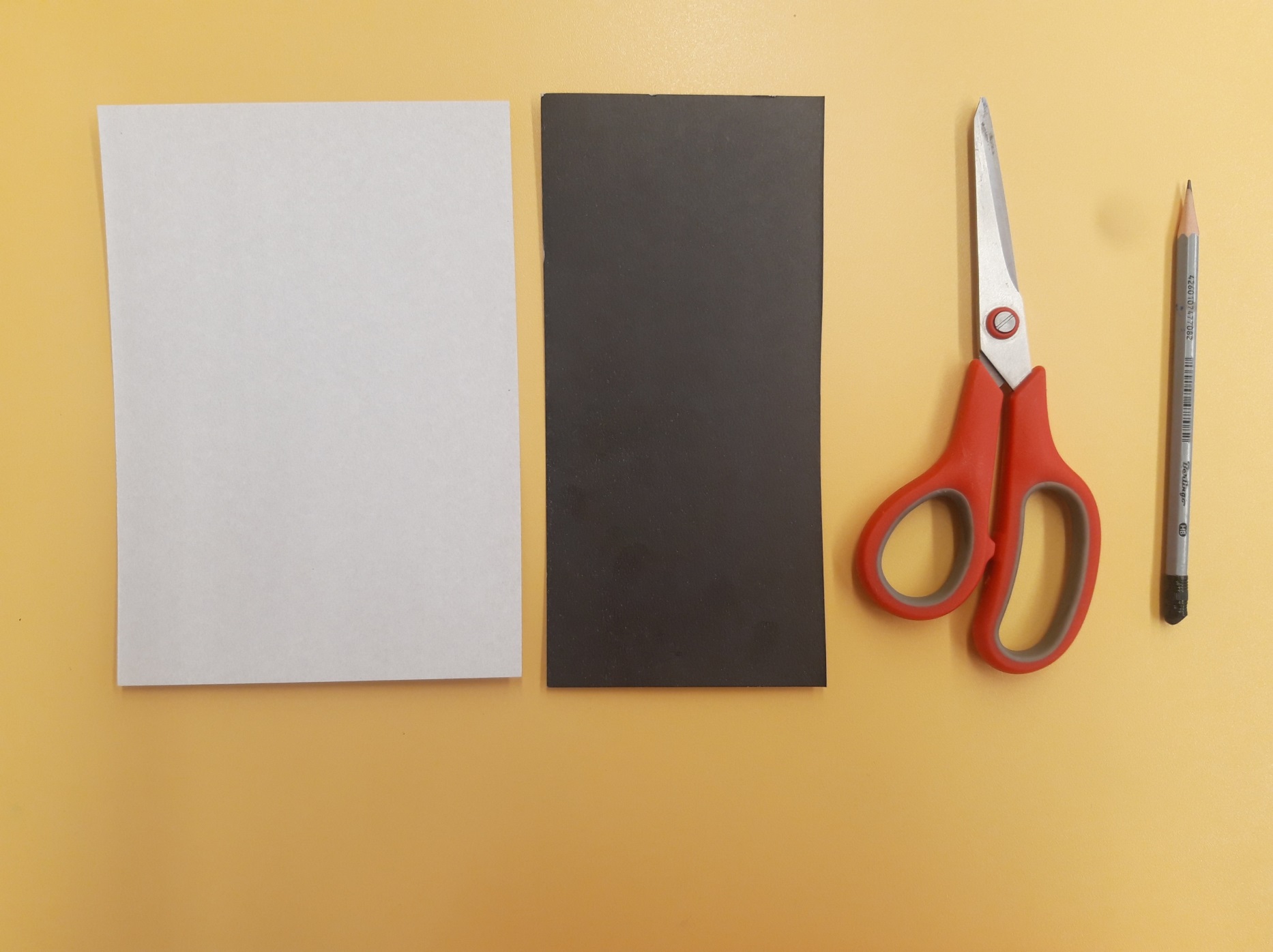 1/2 картона белого цвета

1/3 картона черного цвета

Ножницы

Простой карандаш
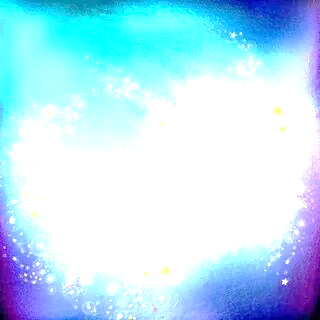 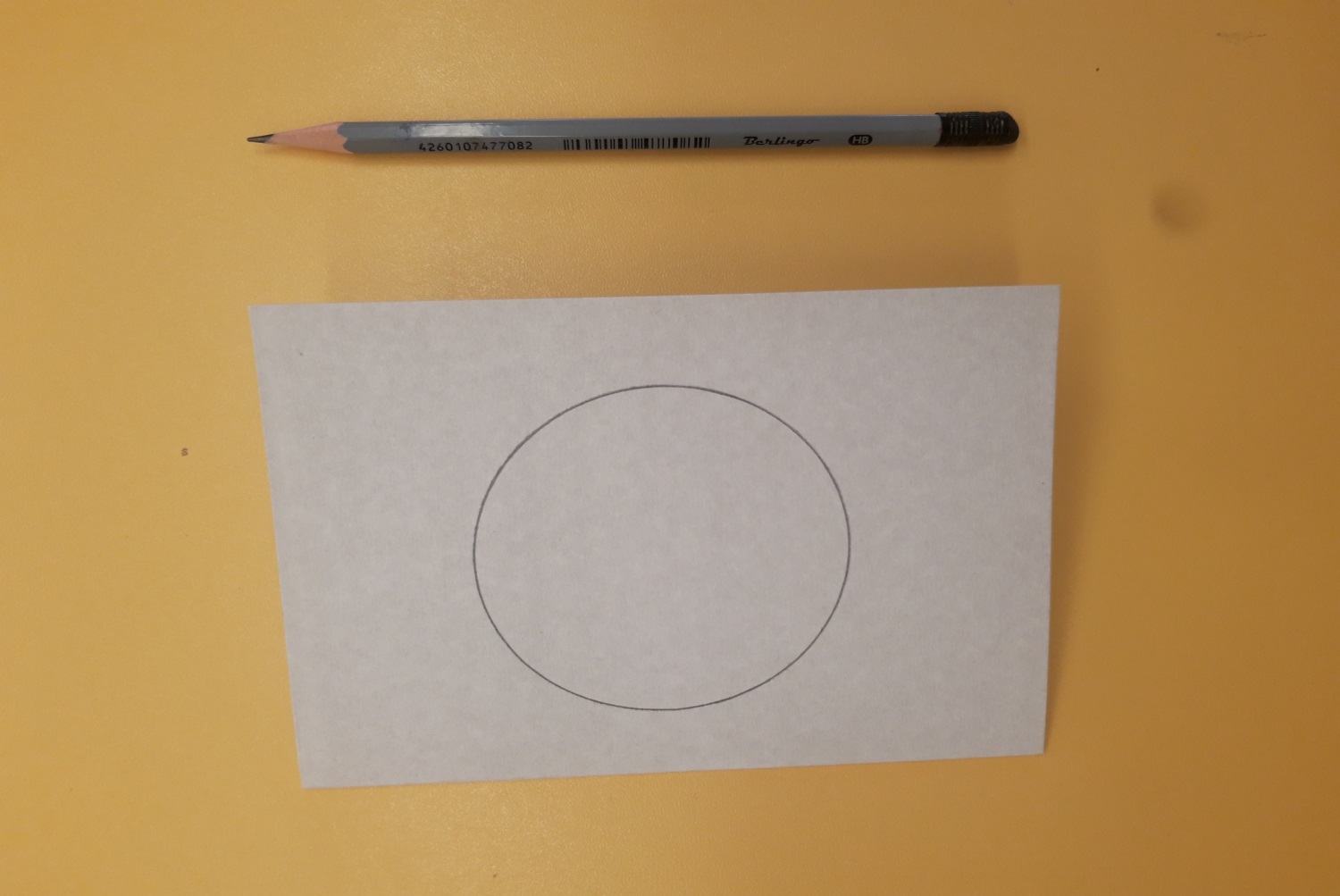 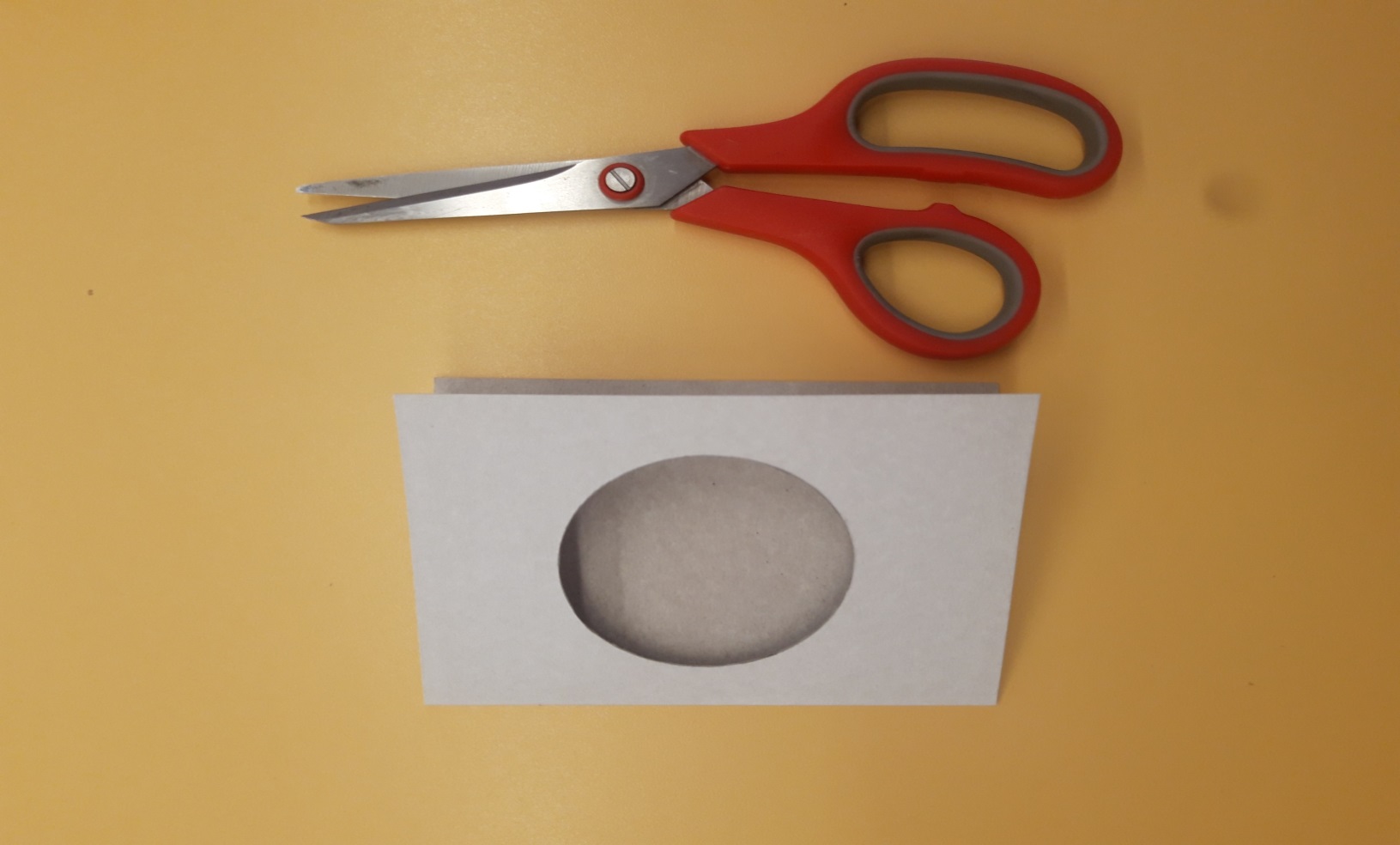 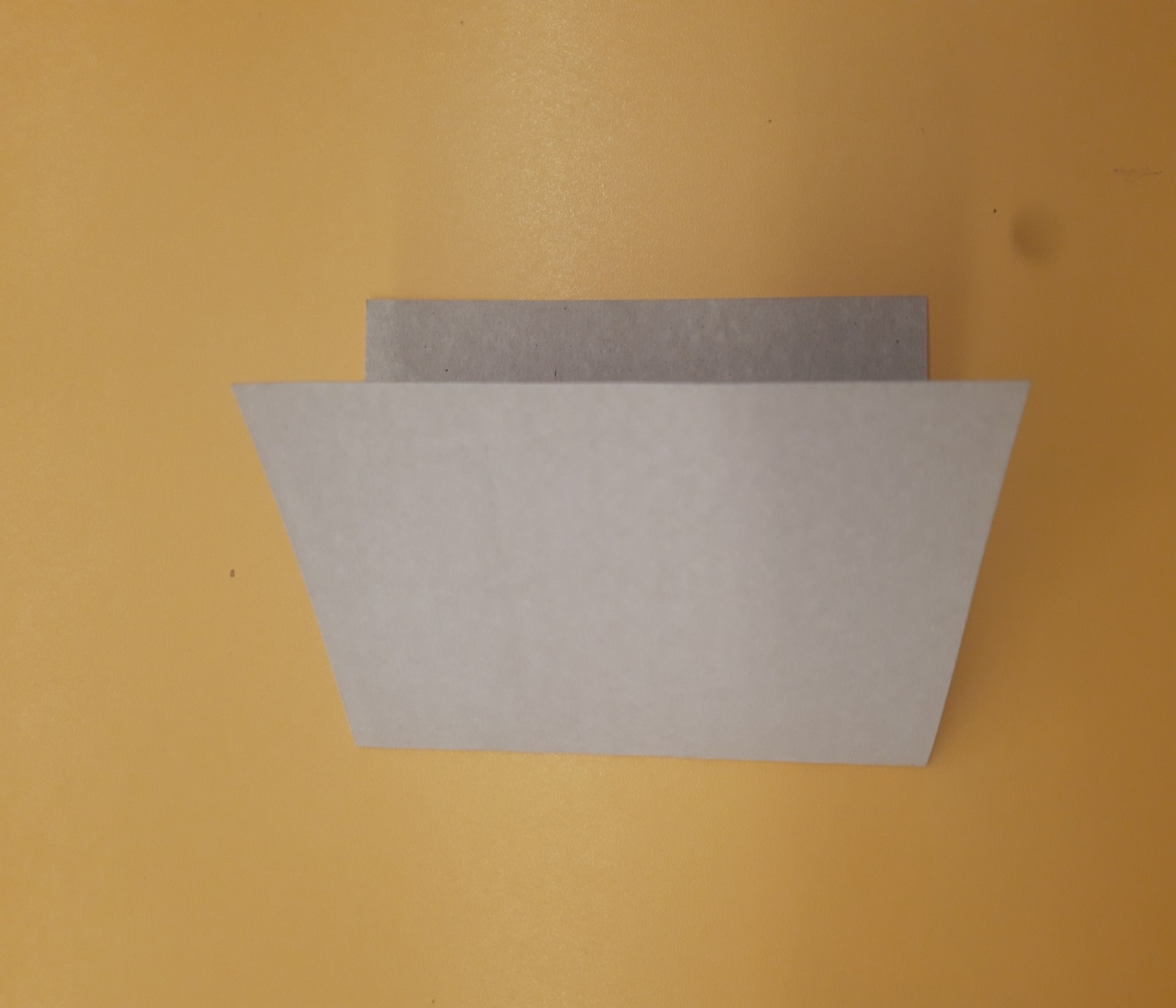 3. Вырежьте круг
2. Нарисуйте на одной 
половине картона 
круг
1. Сложите белый 
картон пополам
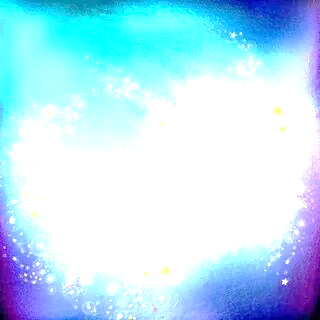 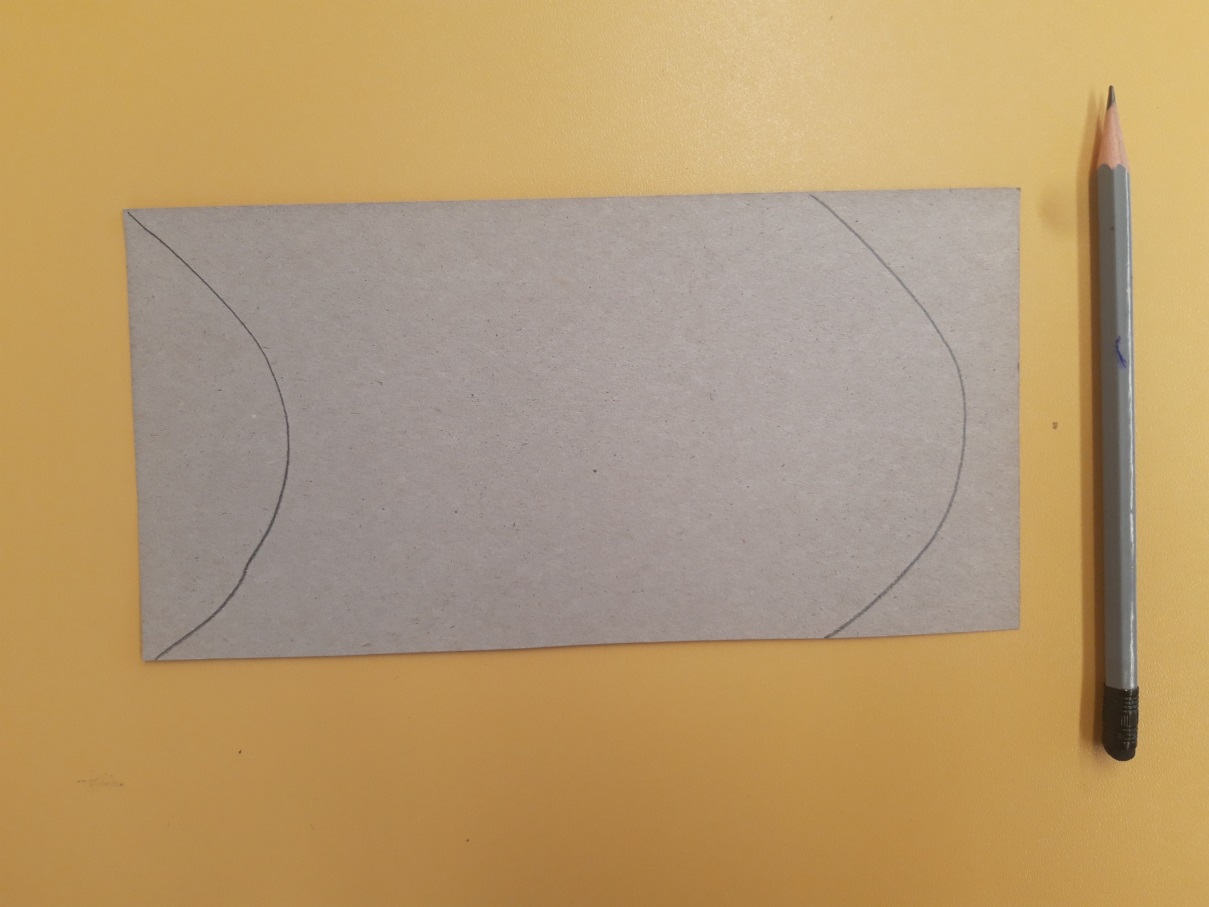 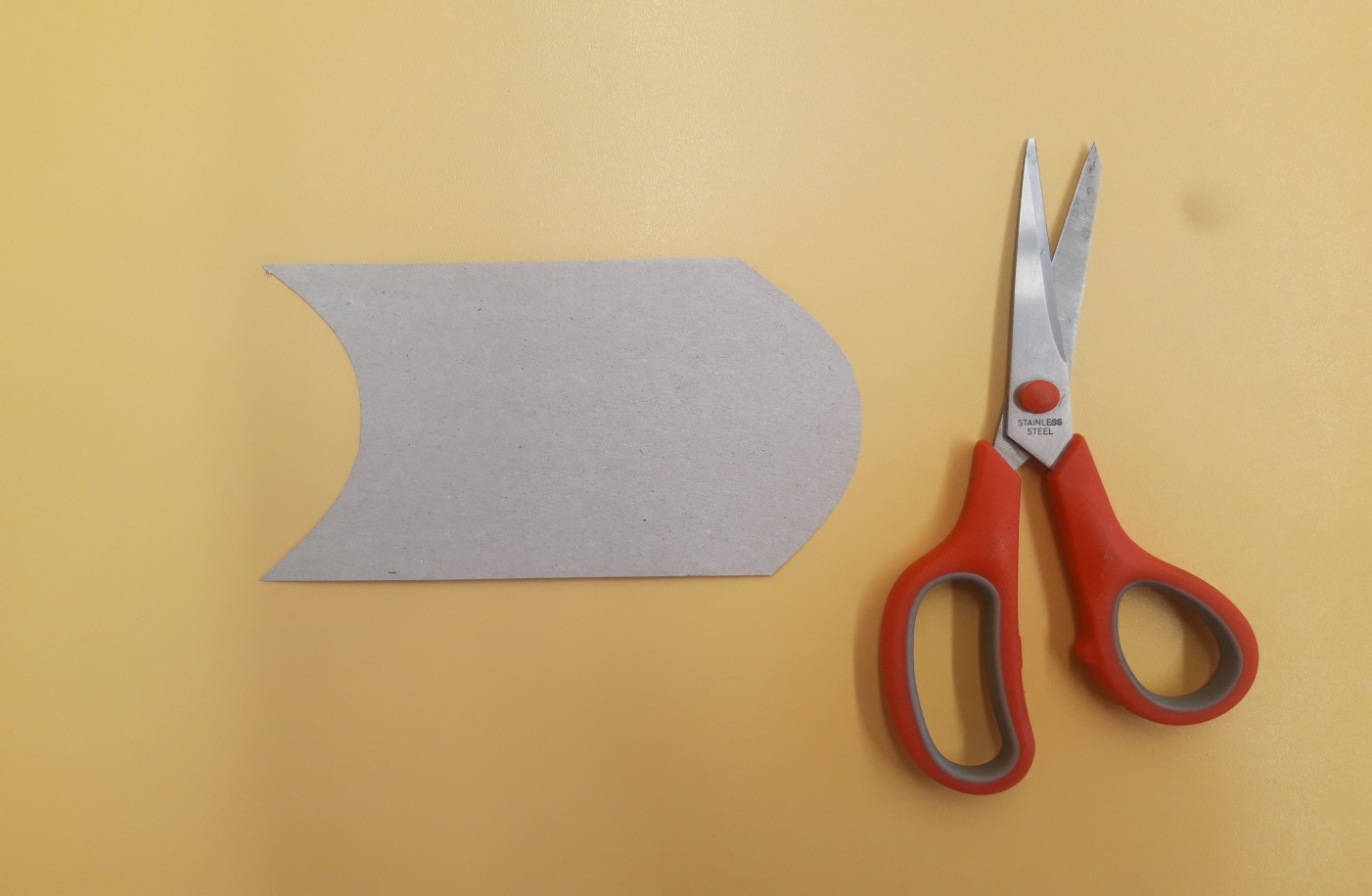 На черном картоне нарисуйте две дуги: 
с одного края выпуклую, с другого края вогнутую. Вырежьте по контуру.
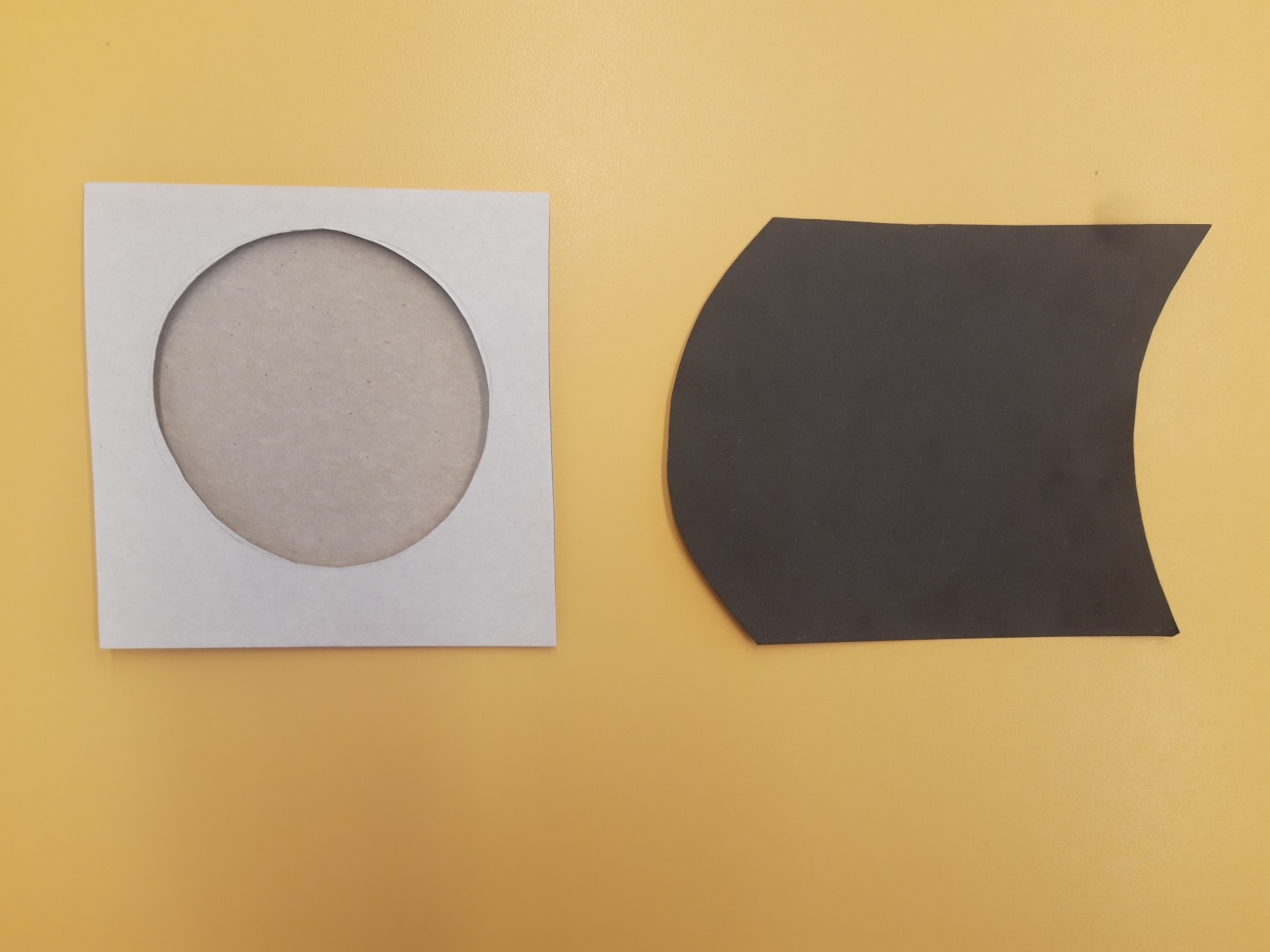 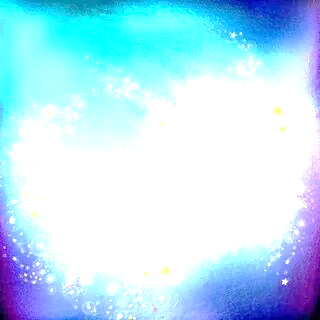 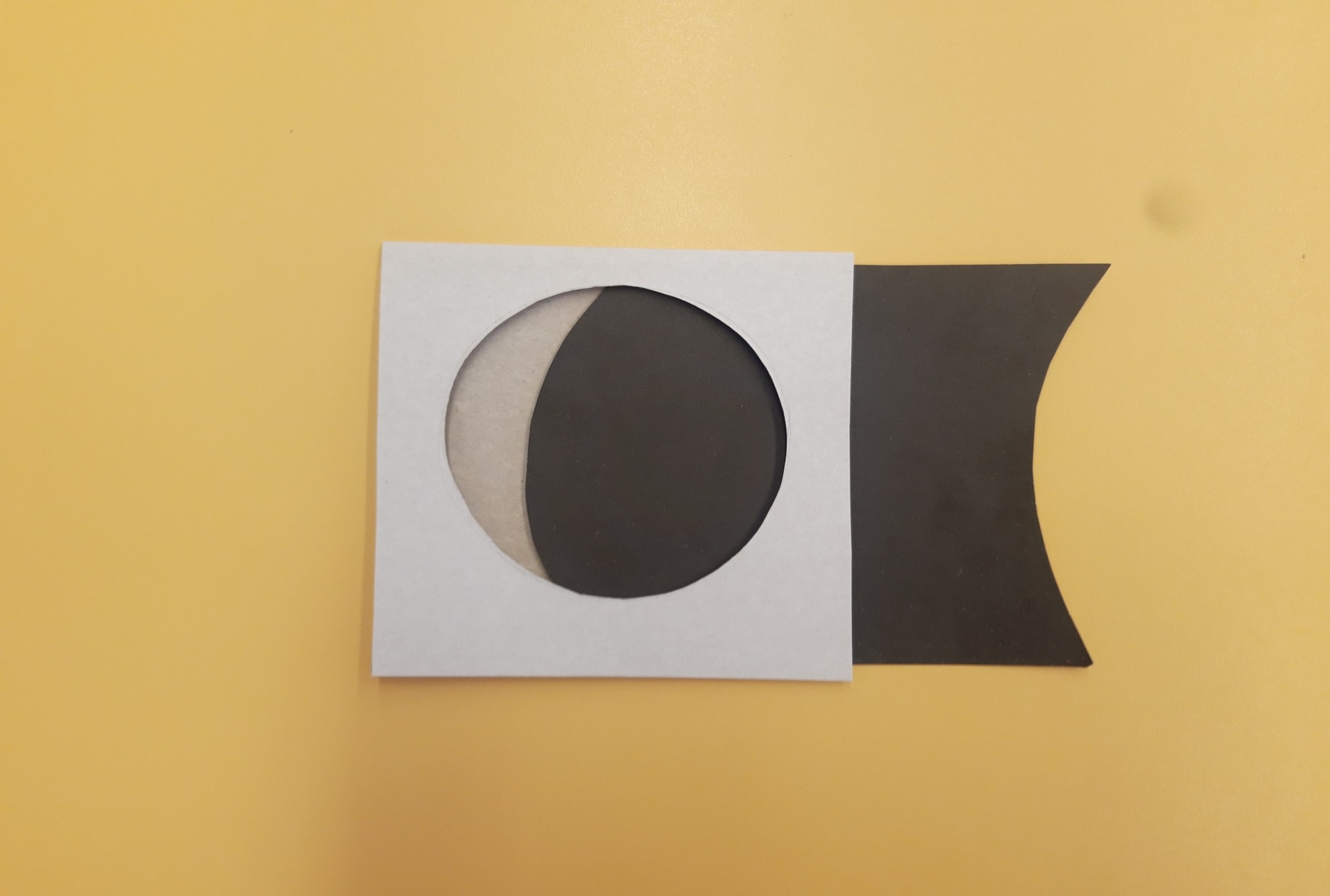 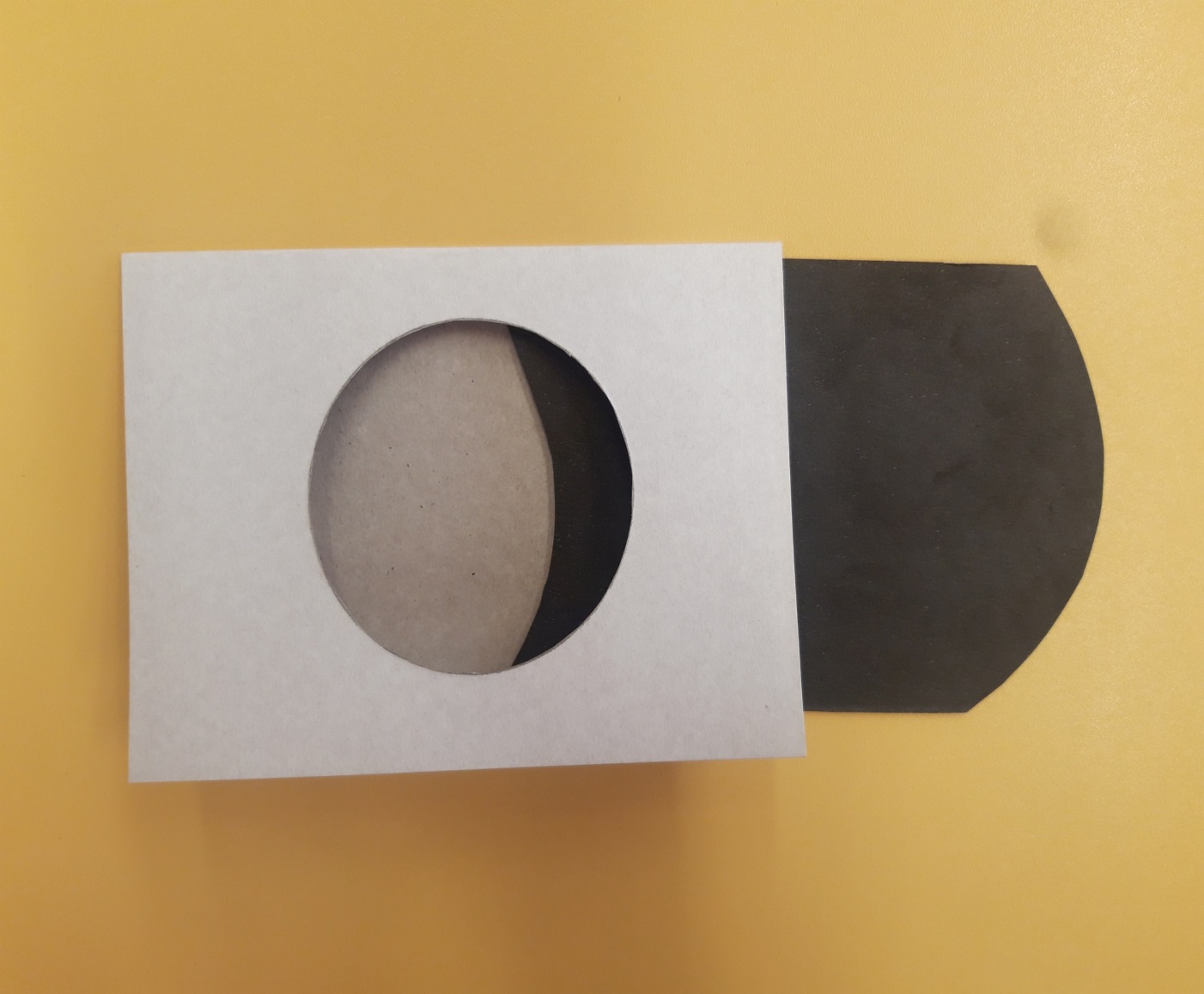 Можете приступать проводить опыт
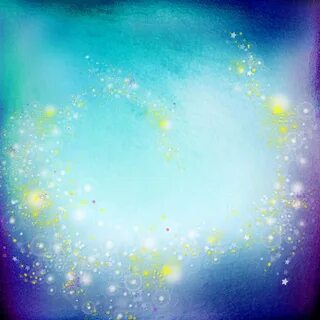 Спасибо за внимание!